Bane til TREC stævne 26/4 – blå ruteForhindringer på ruten
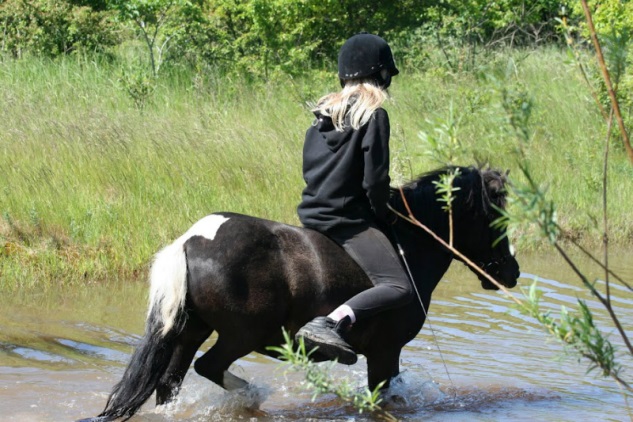 1
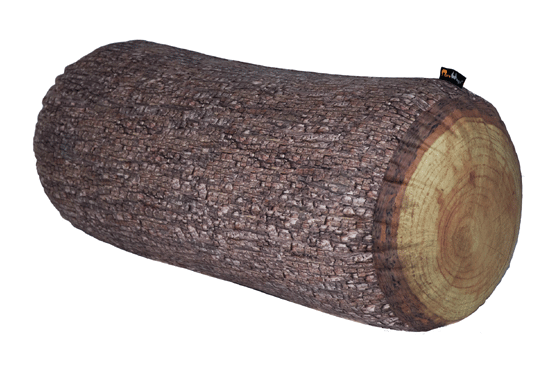 2
Bane til TREC stævne 26/4 – blå ruteDressurbane
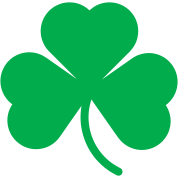 3
Bane til TREC stævne 26/4 – blå ruteSpringbane
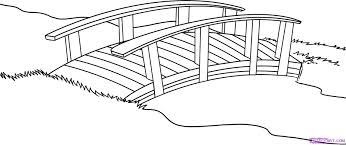 7
6
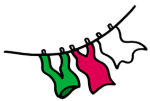 5
8
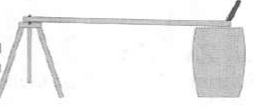 4
10
9
Bane til TREC stævne 26/4 – rød ruteDressurbane
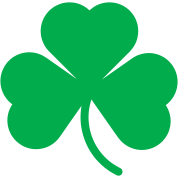 3
Bane til TREC stævne 26/4 – rød ruteSpringbane
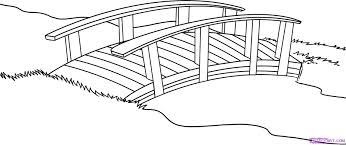 7
6
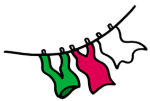 5
8
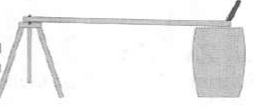 4
10
9